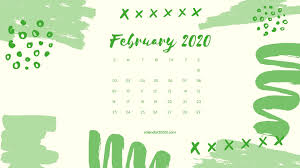 শুভেচ্ছা
পরিচিতি
শিক্ষক
নামঃ ফারহানা সুলতানা
পদবীঃ সহকারি শিক্ষক
প্রতিষ্ঠানঃ পুবাইল উচ্চ বিদ্যালয়
পাঠ
শ্রেণিঃ ৬ষ্ঠ
বিষয়ঃ চারুপাঠ
অধ্যায়ঃ 5ম
সময়ঃ ৪০ মিনিট
পরিবেশ তৈরী
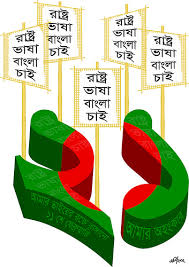 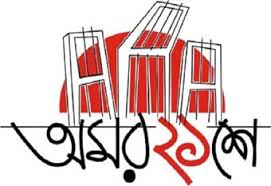 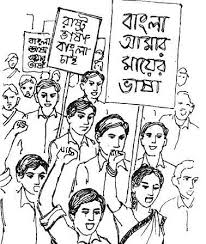 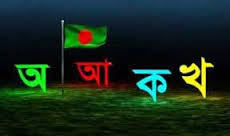 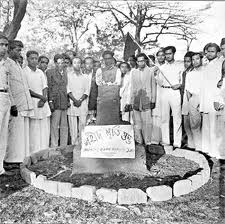 পাঠ শিরোনাম
আজকের বিষয়ঃঅমর একুশে
শিখনফল
এই পাঠ শেষে শিক্ষার্থীরা--
1. “অমর একুশে” প্রবন্ধের সংক্ষিপ্ত ইতিহাস বলতে পারবে।
২ .  ২১ শে ফেব্রুয়ারি রাষ্ট্রভাষা দিবস তা ব্যাখ্যা করতে পারবে ।
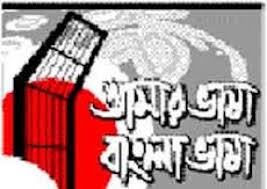 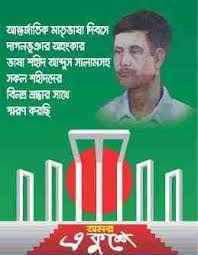 ১৯৫২সালের ২৬ শে জানুয়ারি খাজা নাজিমউদ্দিন ঢাকায় নিখিল পকিস্তানের মুসলিম লীগের অধিবেশনে সভাপতির ভাষনে ঘোষণা করেন যে উর্দুই হবে পাকিস্তানের একমাত্র রাষ্ট্রভাষা ।
৪ঠা ফেব্রুয়ারি পুনরায় ছাত্র- ধর্মঘট পালিত হয় এবং স্থির হয় যে ২১ শে  ফেব্রুয়ারি রাষ্ট্রভাষা দিবসরূপে পালিত হবে।
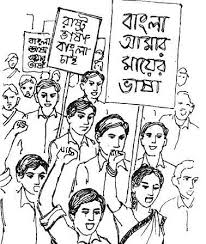 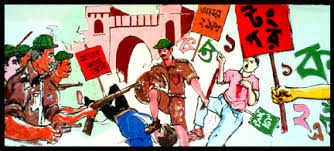 অমর একুশে শীর্ষক প্রবন্ধে মহান ভাষা আন্দোলনের সংক্ষিপ্ত ইতিহাস তুলে ধরা হয়েছে।
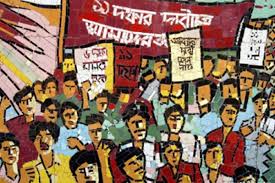 একক কাজ
১। আর্ন্তজাতিক মাতৃভাষা দিবস কবে ;
২। কত সালে ভাষা আন্দোলন হয়েছিল;
৩। কত তারিখে পুনরায় ছাত্র-ধর্মঘট পালিত হয় ।
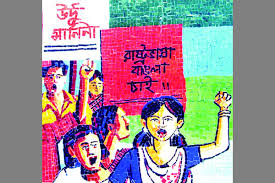 জোড়ায় কাজঃ
ভাষা আন্দোলন কী তা ব্যাখ্যা কর ।
দলীয় কাজ
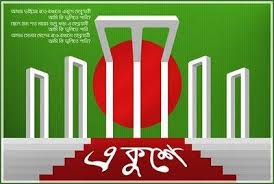 একটি শহিদ মিনারের ছবি আঁক।
মূল্যায়নঃ
১। ২১শে ফেব্রুয়ারি কি?
২। কত তারিখে ছাত্র ধর্মঘট পালিত হয় ।
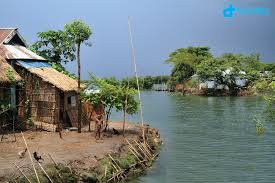 বাড়ির কাজ
১।অমর একুশে প্রবন্ধের মূল বিষবস্তু কী  ?
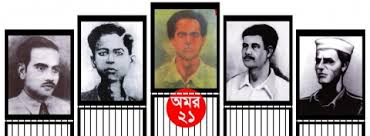 সবার প্রতি শ্রদ্ধা জানিয়ে আজকের মতো শেষ করলাম ।
ধন্যবাদ